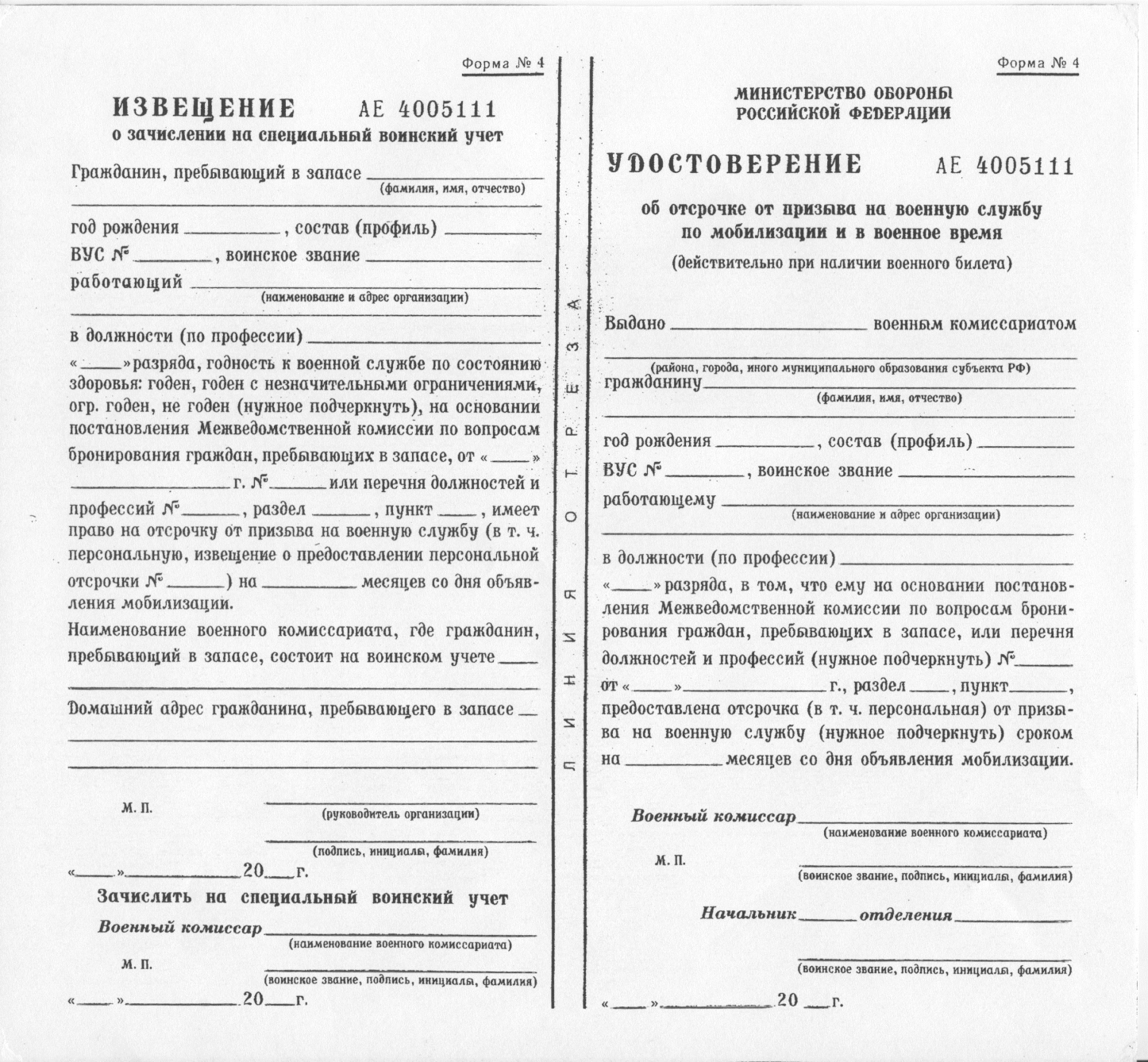 ТЕЙМАН
Семен Маркович
1970
солдаты
837
ефрейтор
в ООО «Авангард»
664000, г.Иркутск, ул.Темная, д 26
водитель
Октябрьского и Правобережного  АО. г. Иркутска
ТЕЙМАНУ
_____
Семену Марковичу
1970
солдаты
837
ефрейтор
Код должности
код ВЭД
в ООО «Авангард»
84.11.2
11442
664000, г.Иркутск, ул.Темная, д 26
водитель
двенадцать
______
Код должности
_________________
код ВЭД
84.11.2
11442
ВК Октябрьского и Правобережного АО г. Иркутска
_________
664000, г.Иркутск, ул.Седова, д.12
двенадцать
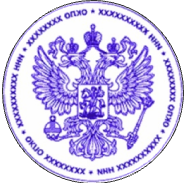 Директор ООО «Авангард»
Октябрьского и Правобережного АО г. Иркутска
С.А. Волков
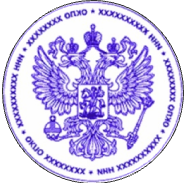 А.И. Деревянко
26
мая
15
ППП и УМР
Октябрьского и Правобережного
А.В.Иванов
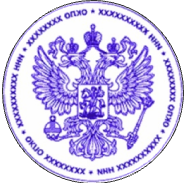 АО г. Иркутска
28
мая
15
А.И. Деревянко
28
мая
15
Слайд 1